UCPath Roadmap's Improved Navigation Webinar
Presented by:
Ankith Mamindla & Patricia Glass
10/06/2022
Agenda
Record Meeting – Published online
Intro to Improved Navigation Project
Project Go Live & Impact
Current UCPath Navigation and Pages
New Improved UCPath Navigation & Pages
System Demonstration
Basics and Navigations
Global Search
NavBar
Recent Places
My Favorites
Navigator
Training Resources
Good To Know – Tips
Questions
Improved Navigation
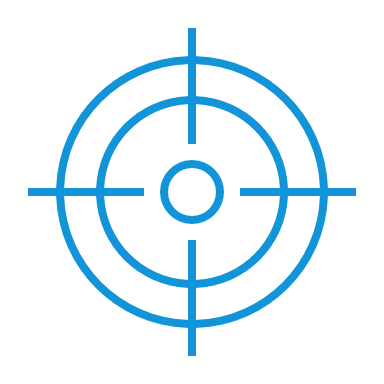 Improve UCPath transactor experience by deploying Fluid navigation, a more intuitive, modernized solution
GOAL
Fluid Navigation is deployed to internal users and transactors without significant User issues
UCPath Portal integration with Fluid Navigation
Fluid Navigation adoption is a starting point to take advantage of new UCPath functionality
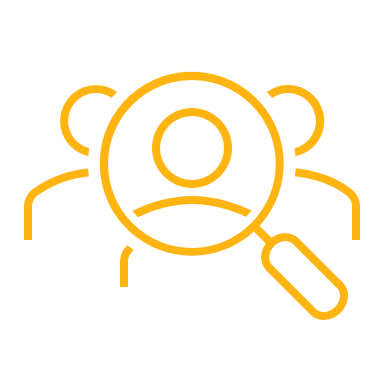 OBJECTIVE
No changes to ESS and MSS pages.
All pages will maintain the look and feel without disruption to the overall functionality.
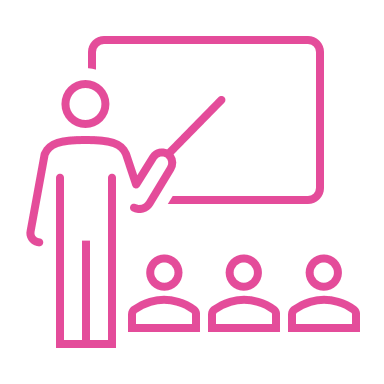 CHANGES
Key Dates
Go-Live Prep
Set up Favorites instead of Bookmarks (see prior communications)
Cutover – UCPath downtime
Go Live cutover is October 15th
Impacted Modules
BN, WFA, AM, PY, GL, TAM & E-Performance
Impacted Audience
Transactors and Inquiry users
Things to do at Go-Live – Monday, Oct 17th
Log into UCPath and check your favorites (All the bookmarks you transferred to Favorites will be here) 
Check for your access, no access changed. 
Continue business as usual
Current UCPath Navigation
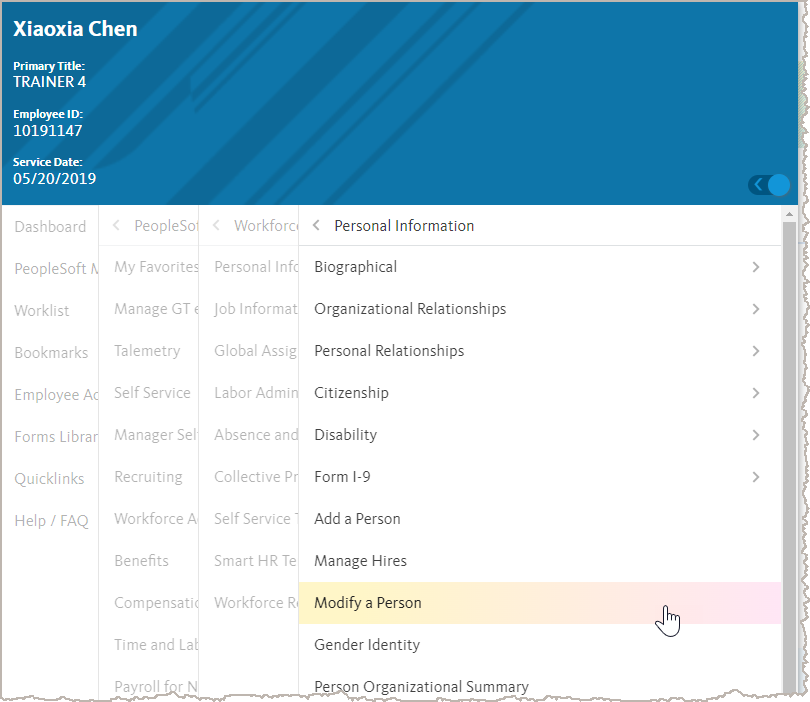 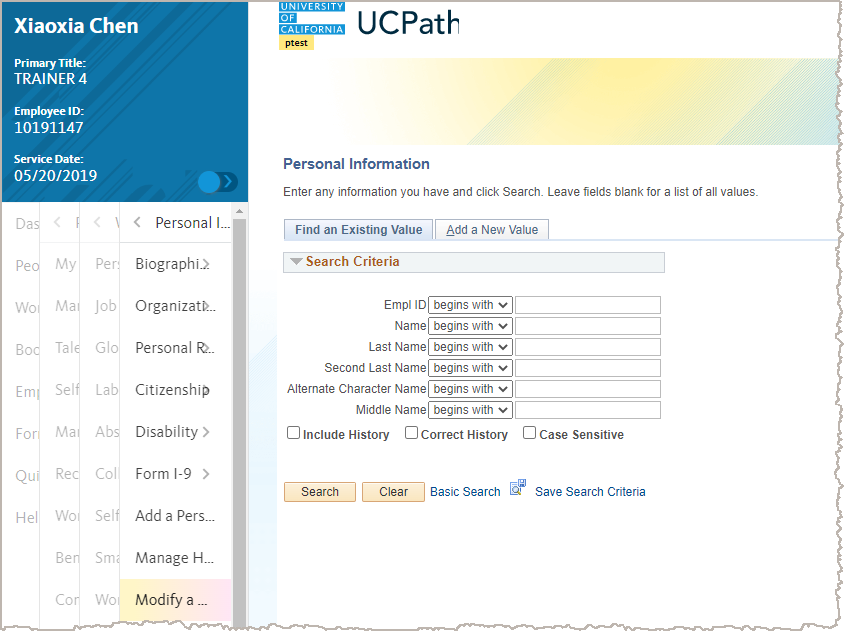 New Improved Homepage
Opens in a NEW browser tab
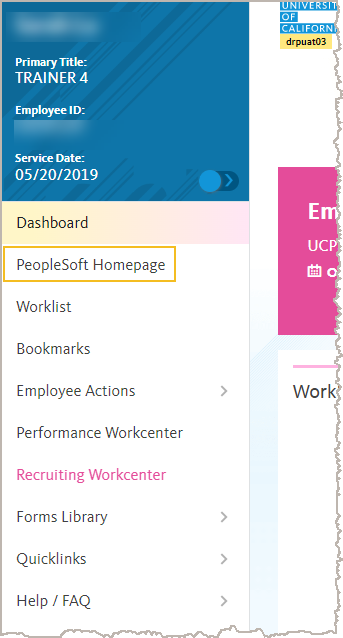 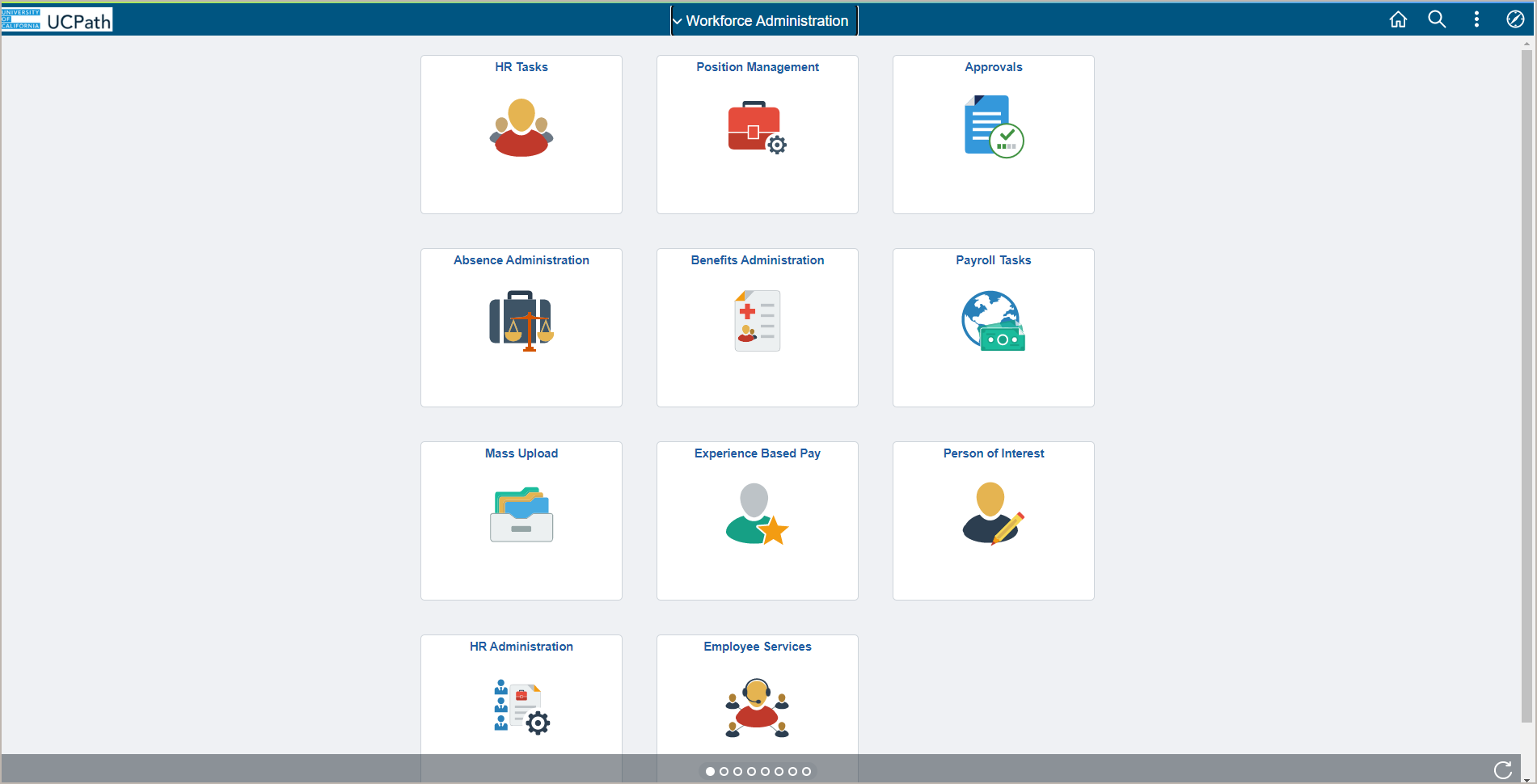 New Improved Navigation
Homepage Collection
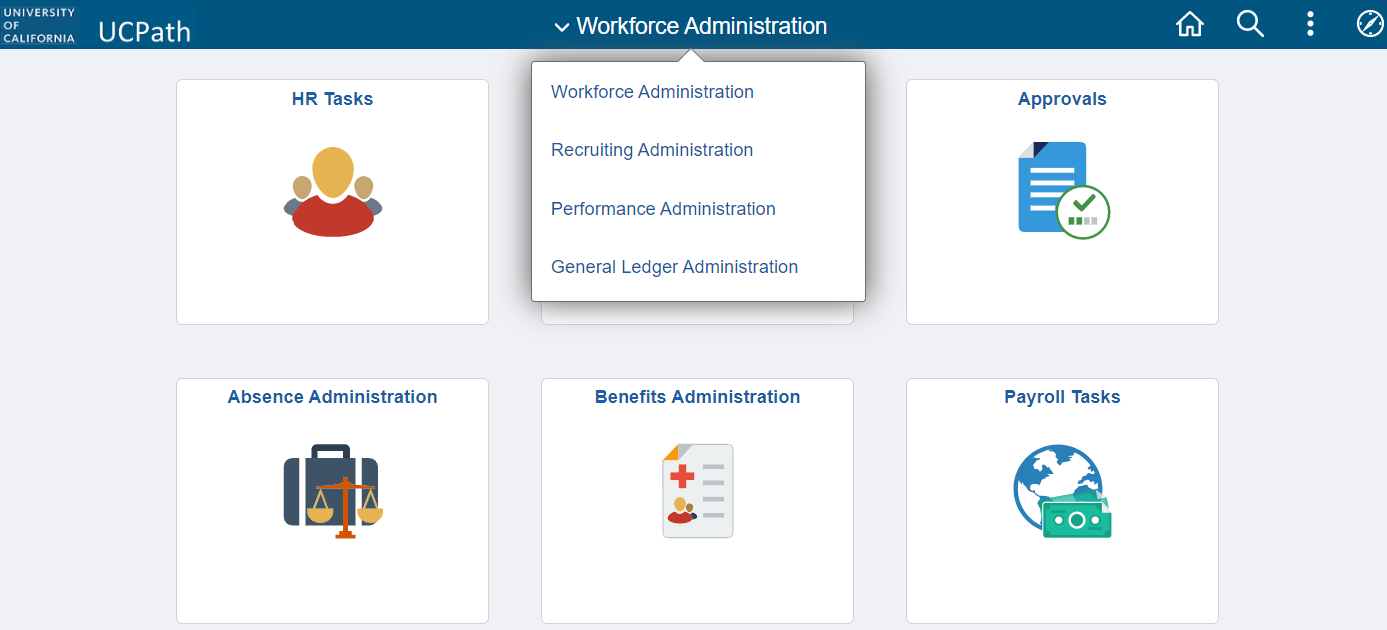 Tiles
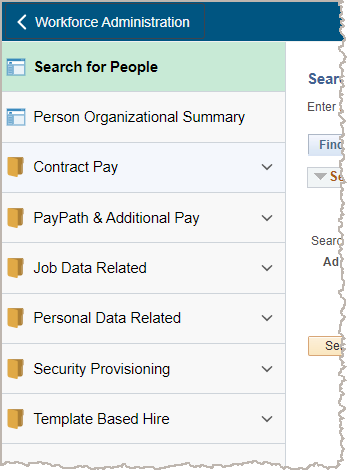 Folders
Navigation Collection
Homepage Collection
Workforce Administration
Recruiting 
Performance
General Ledger Administration

Navigation Collections
The list of pages and folders on the left pane are the Navigation Collection for this Tile
NavBar Overview
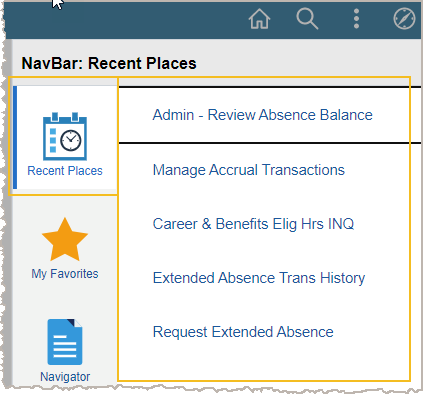 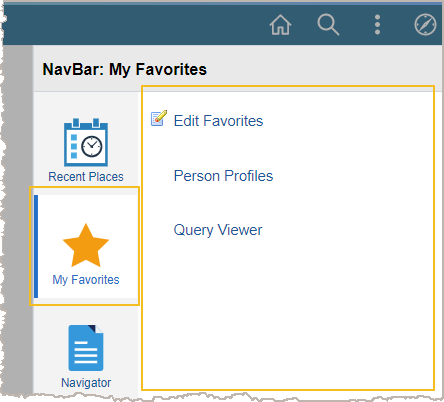 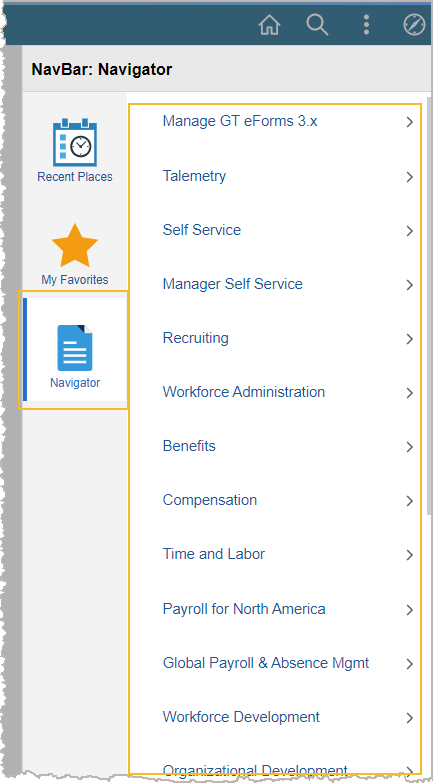 Homepage
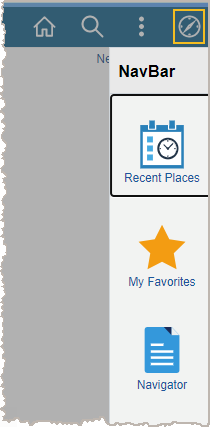 Global Search
NavBar:
Recent Places lists the last five pages you have navigated to.  Select any of these to jump to that page.
My Favorites gives you access to any of your saved Favorites and allows you to edit them here.
Navigator lets you navigate to PeopleSoft pages using the menu selections you’re using now.
NavBar
Navigating Back
Multiple ways to return back or to your main Navigation Collection
Use the contextual back button from within a Tile
Excludes Portal Workcenters (ex. Recruiting, Performance Management)




Click the home icon on the top right
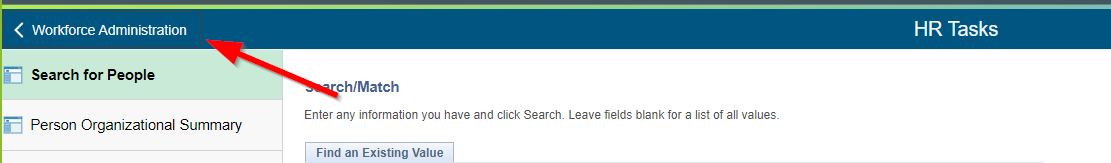 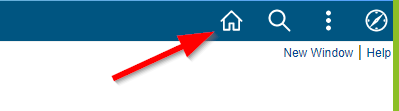 System Demo
Basics and Navigations
Peoplesoft Menu to Peoplesoft Homepage
New Window Functionality  
Navigation Paths
Tiles and Folders
Global Search
NavBar 
Recent Places
My Favorites
Navigator
Good to Know – Tips & Recommendations
Use NavBar for adding Favorites (instead of the Navigation Collection)
Recent Places only stores five pages accessed from Navigator
Global Search – Enter complete word for results and only page names
Cannot Go Back to UCPath Portal from Homepage Tab
Questions?